C Beam Profile Using Beam Library
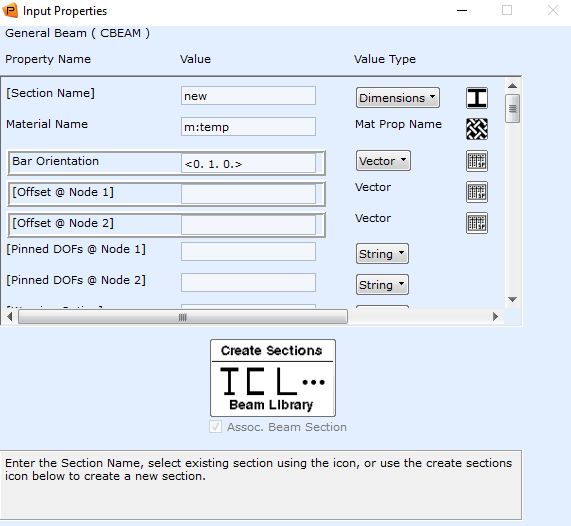 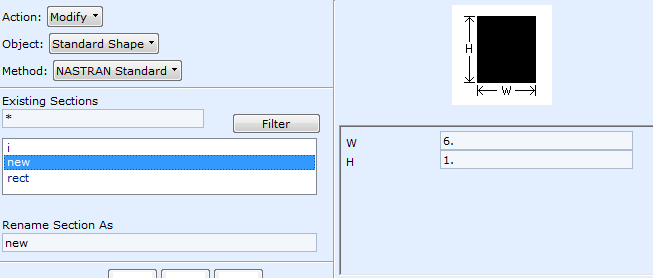 C Beam Profile Using Geometric Values
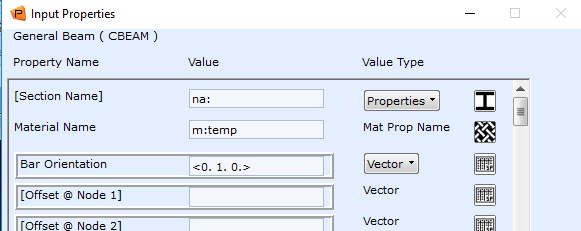 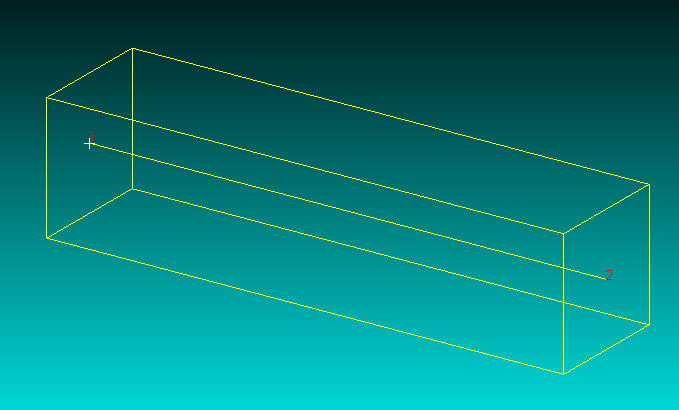 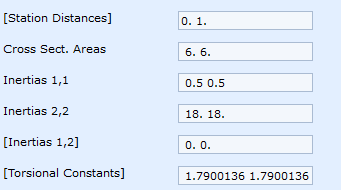